Gmiz-gmiz istraživačko putovanje
Igra prstima po papiru
Igra prstima- bubamara
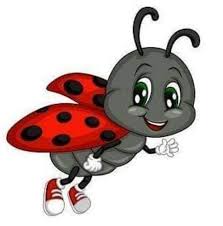 Potrebno je: 
- Crvena tempera
Bijeli papir(većih dimenzija)
Flomasteri 
Prsti
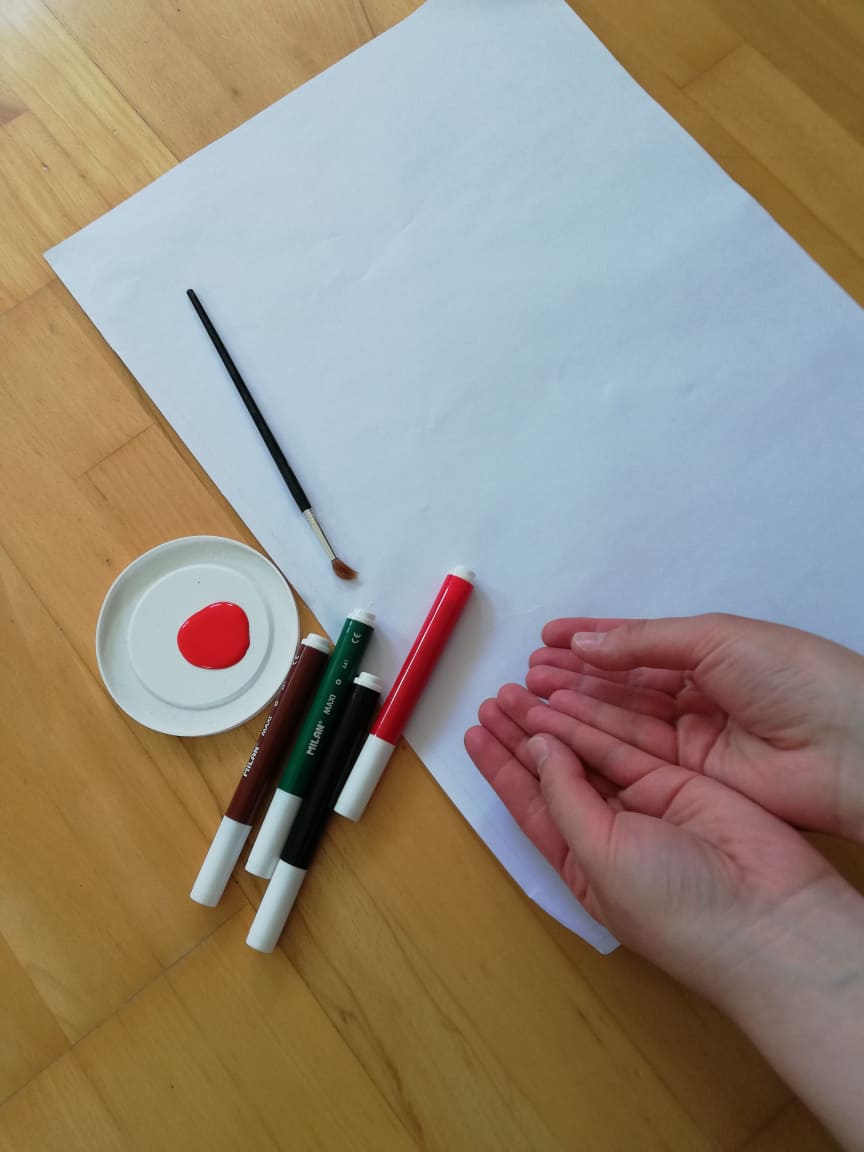 Na bijelome papiru nacrtajte put koji vodi kroz šumu, s jedne strane se nalazi kuća s krovom i puž, malo iznad je veliko stablo i na kraju mahovina. Djeca straije dobne skupine mogu nacrtati sama, dodati što oni žele, bojama i tehnikom kako žele. Sve njima na maštu.
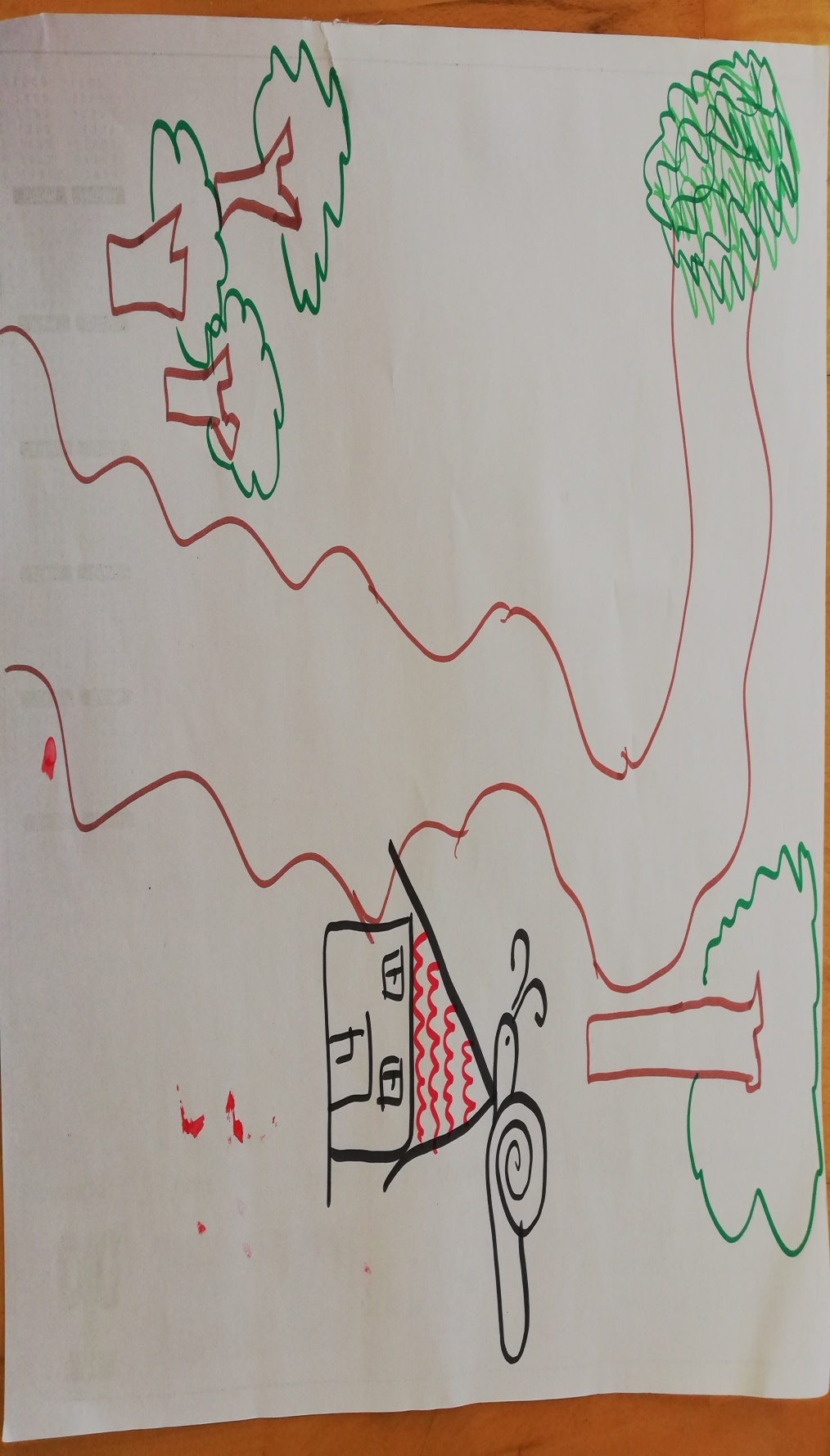 Obojite ili neka si djeca sama oboje u crvenu boju vrhove prstića. I kada ste sve to napravili kreće putovanje, deset malih bubamara uz stihove.
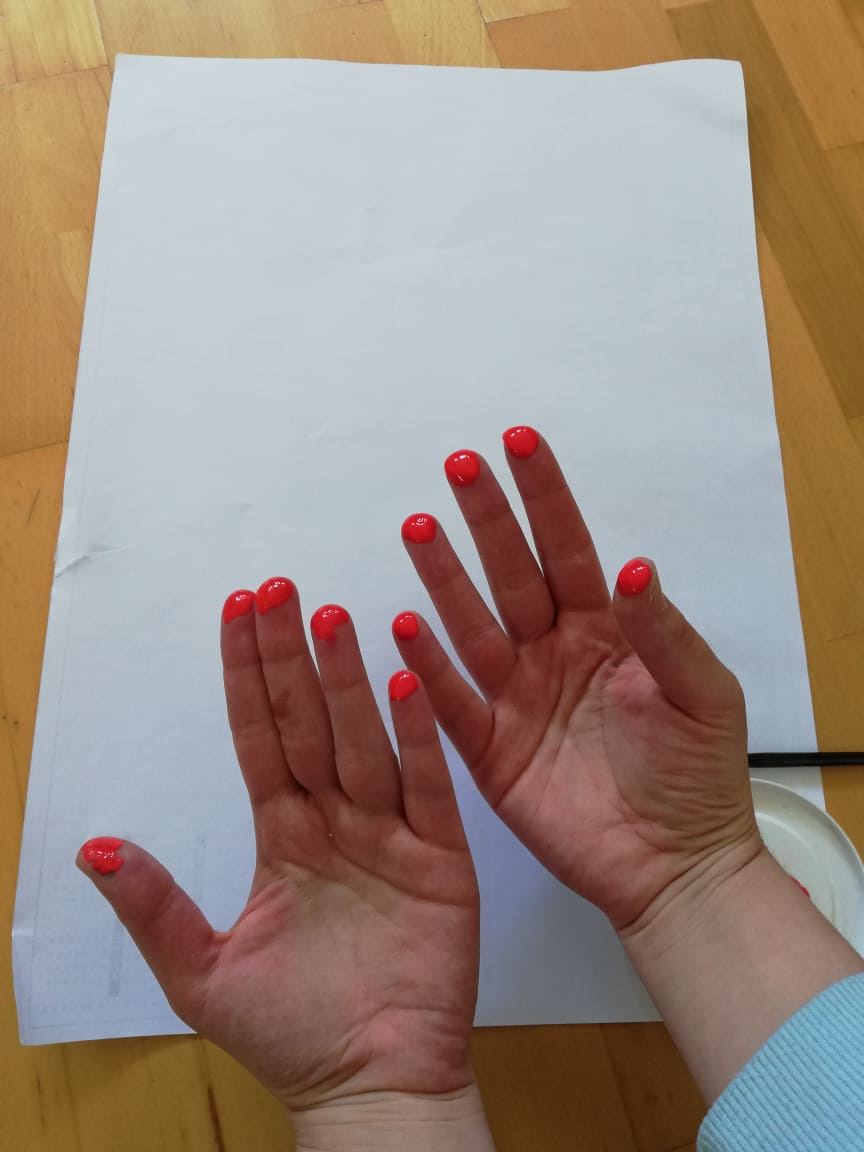 Deset malih bubamara
po šumskom tlu gmiže,
 gmiz-gmiz, trk-trk, 
sve jedna drugu stiže.

( djeca prstićima kreću po papiru i slušaju kuda bubare idu)
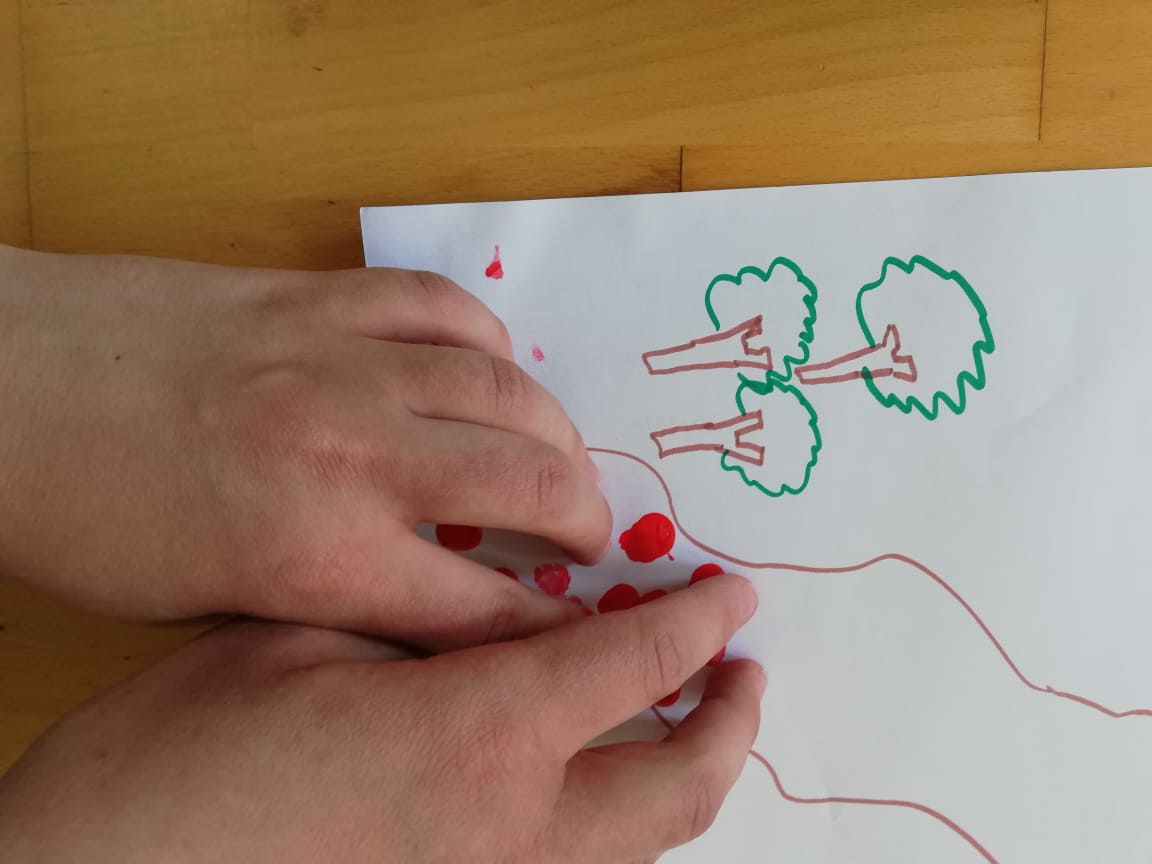 Deset malih bubamara 
penje se po krovu, 
odjednom se pojavi
 puž
 da pokaže kućicu novu.
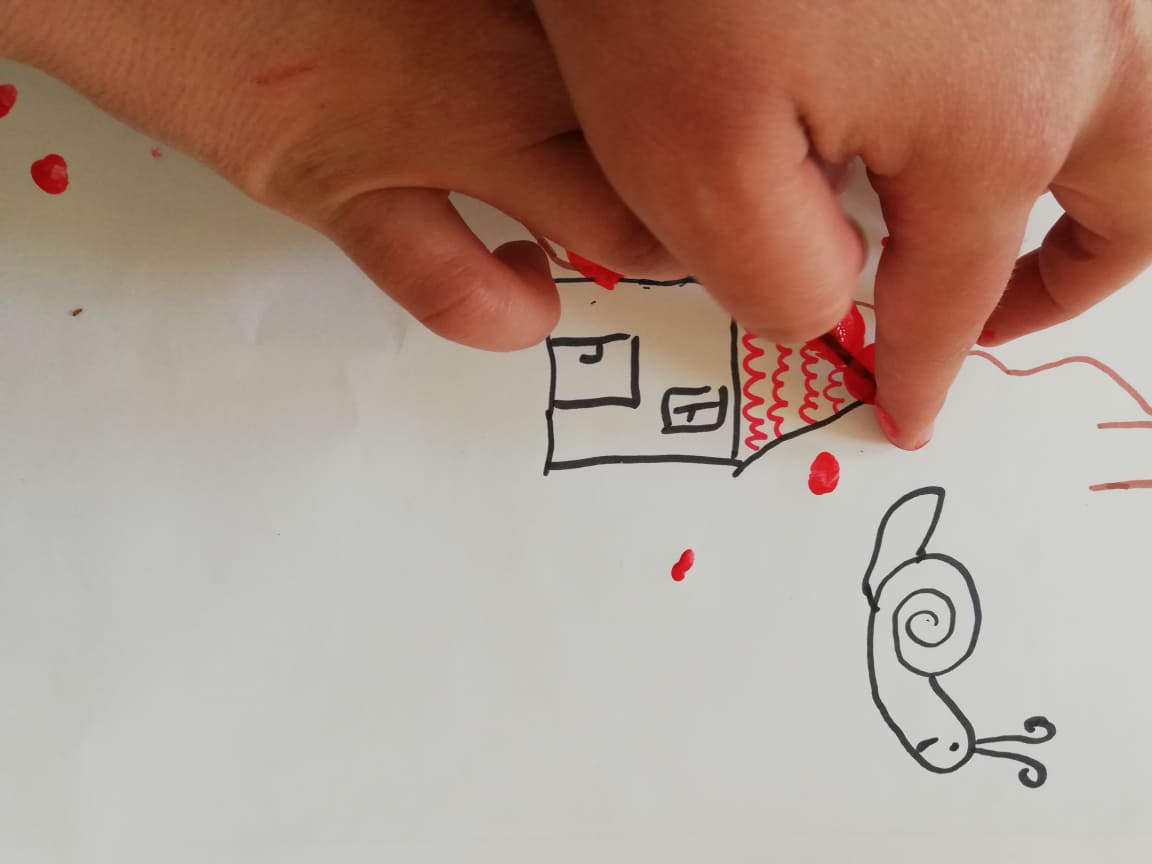 Deset malih bubamara
 na stablo je visoko
 odjurilo, 
no ubrzo im dosadilo,
pa se svih deset opet dolje
 sjurilo.
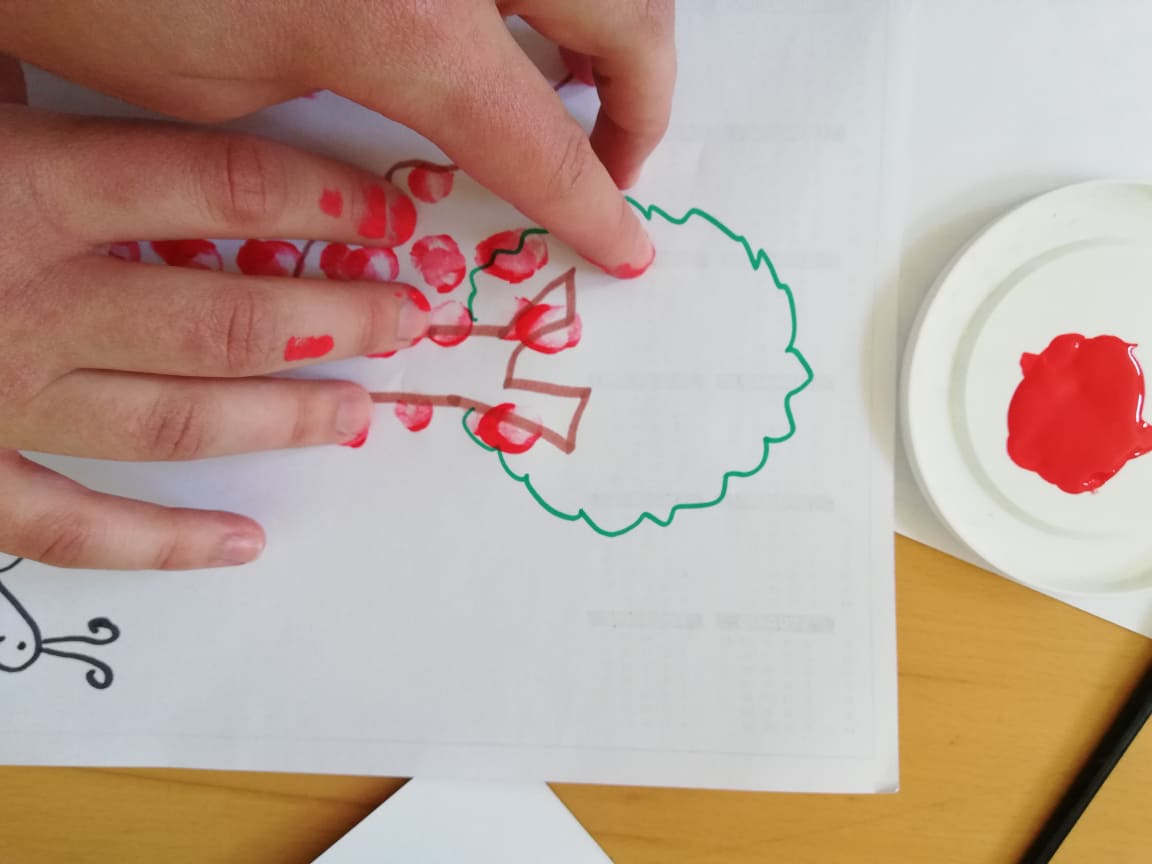 Deset malih bubamara 
ušlo je u mahovinu gustu 
te od silnog umora 
utonulo u zemlju snova
 pustu.
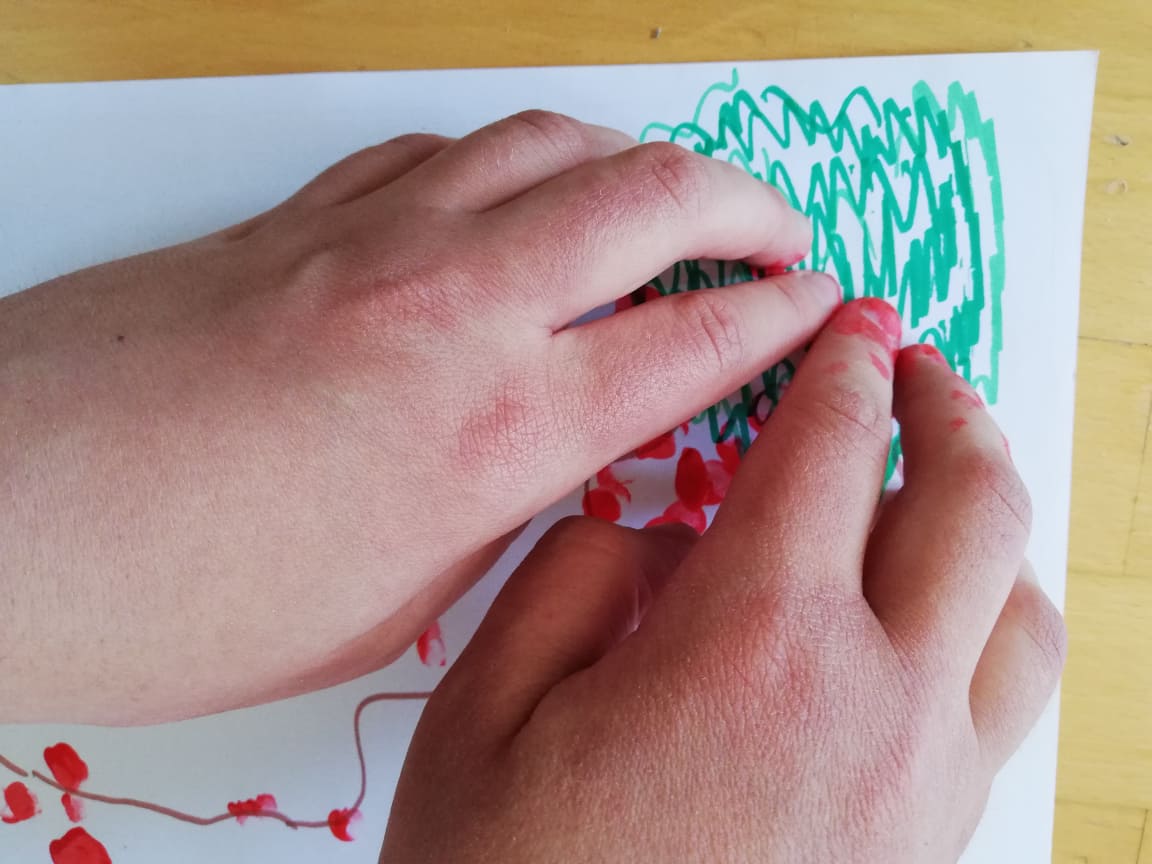 Pustolovina je gotova. Dijete je: razgibalo prstiće, razvijalo maštu, kreativno se izrazilo, slušalo  pjesmicu, obogatilo riječnik...ali na kraju je uživalo i zabavljalo se.  
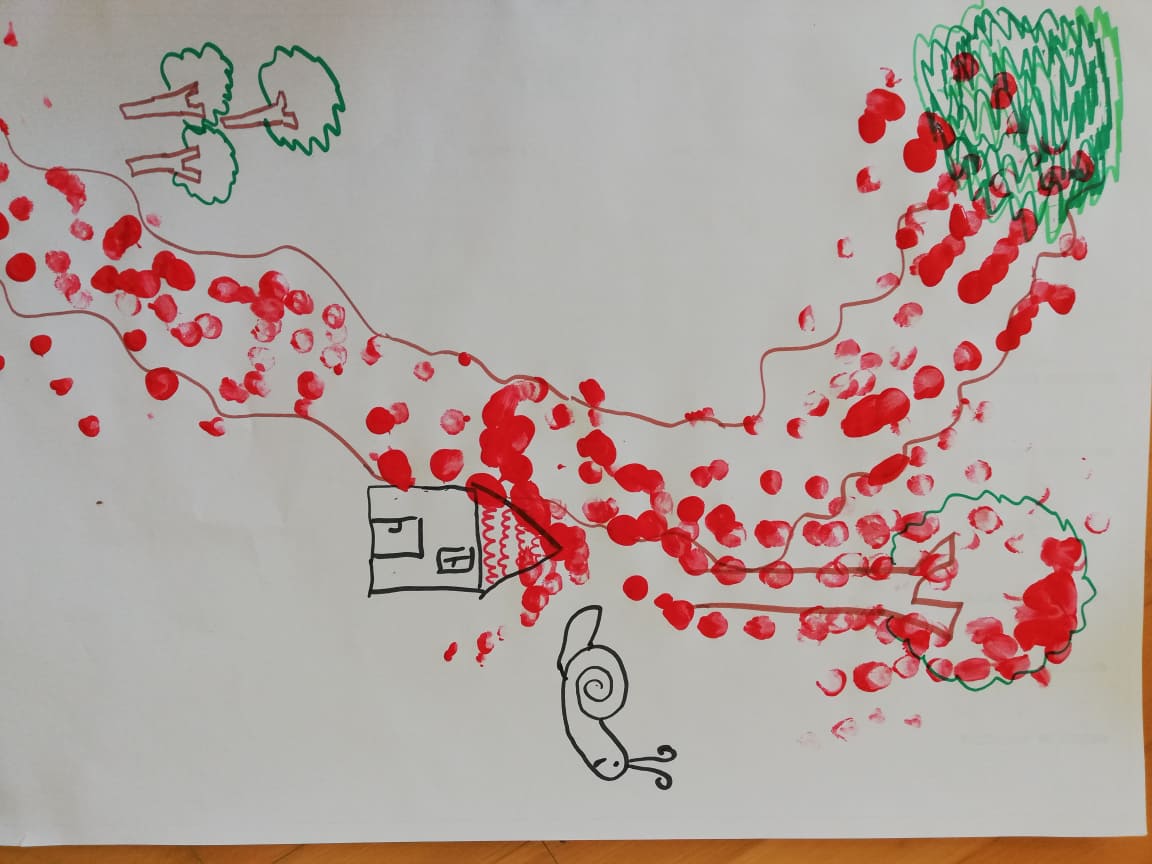 Igra prstima- bubamara
Sada kada smo savladali po papiru stihove bubamare isto možemo pjevati i pokazivati po tijelu. 
Najprije vrhovima prstiju prelazi preko ruku i nogu.
Potom dlanovima napravimo kućicu s krovom, a zatim šaka s ispruženim kažiprstom i srednjim prstom lijeve ruke oponašamo puža, a druga ruka gmiže preko.
Potom lijevu ruku ispružimo u zrak kao poput stabla, a prsti desne ruke gmižu preko njega i suštaju se dolje.
Na kraju svih deset prstiju odgmiže ispod majice i djeca zatvore oči.